Структурное подразделение «Детский сад Планета детства» ГБОУ СОШ № 7 города Похвистнево
Экологическая игра «Елочка»
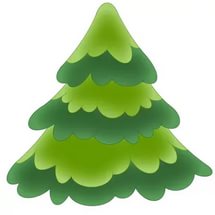 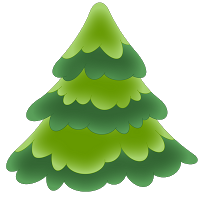 Вариант №1«Кто у елочки живет?» Игра  для детей 2-3 лет.Цель: Закрепить знания о среде обитания животных, птиц.Материал: Силуэт елочки. Картинки с изображением животных (лиса, еж. Заяц, белка), птиц (дятел, снегирь), шишка.Игра изготовлена из фетра, картона, ткани.
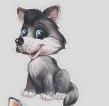 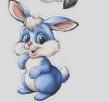 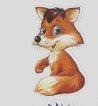 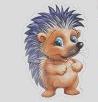 Ход игры: Играют от одного до четырех детей. Воспитатель начинает описание какого-либо животного. А дети должны догадаться о ком идет речь. После того, как дети догадываются, воспитатель показывает картинку и отдает её отгадавшему ребенку, а тот прикрепляет картинку на елочке.Например, у нее рыжая шубка, большой пушистый хвост, её боятся зайцы.
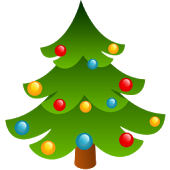 Вариант №2 «Зажги на елочке огни»Цель: Развитие сенсорных эталонов у детей 2-3 лет Материал: Силуэт елочки, шары (круги) разных цветов. Игра изготовлена из фетра, картона, ткани.
Ход игры: Перед детьми лежат кружочки разного цвета. Дети рассматривают и называют цвет кружков. Воспитатель предлагает «зажечь огоньки» на елочке и называет цвет огонька.  Дети находят соответствующий кружочек и прикрепляет на елку. В конце игры дети отмечают, что огоньков на елке много.